Eindrapportage PROVESHackathon Langdurige Toestemmingen
Hackathon 2023
In opdracht van:

Datum: 22 mei 2024
Versie: 1.0
Reinier van der Hoek, Carlos Villa Baars & Pepijn Hesselink
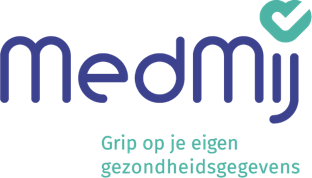 1
Managementsamenvatting
1. Context
Vanaf 31 januari 2024 is de nieuwe release van het MedMij Afsprakenstelsel (2.1) live. Met deze release wordt Langdurige Toestemmingen verplicht (zie MedMij Afsprakenstelsel). Om MedMij-deelnemers te ondersteunen in het implementeren van Langdurige Toestemmingen en om te analyseren of er issues in de uitwisseling en beschrijving in het MedMij Afsprakenstelsel is er een hackathon georganiseerd. *
PROVES is gevraagd om de hackathon Langdurige Toestemmingen uit te voeren. In samenwerking met VZVZ zijn de testscenario’s vastgesteld en de triage uitgevoerd. 

2. Doelstelling
De doelstelling van deze hackathon is deelnemers ondersteunen in het implementeren van Langdurige Toestemmingen. Daarbij zijn diverse subdoelen opgesteld:
Toetsen of er issues zijn in de beschrijving van Langdurige Toestemmingen in het MedMij-Afsprakenstelsel
Testdag en testomgeving (MedMij zandbak) beschikbaar stellen voor MedMij-deelnemers om te testen
3. Aanpak
De aanpak was als volgt:
Testscenario’s ontwikkelen op basis van de eisen Langdurige Toestemmingen in het MedMij-Afsprakenstelsel release 2.1
Deelnemers uitnodigen 
Informatiebijeenkomst
Hackathon dag
Triage en toebedelen issues
Rapportage

4. Bevindingen & conclusie
In totaal zijn er 11 bevindingen opgenomen in deze rapportage. De belangrijkste bevindingen worden hieronder kort toegelicht:
Hackathon-deelnemers zijn goed voorbereid op de release van MedMij Afsprakenstelsel 2.1
Deelnemers pleiten voor verdere ontwikkeling van de gebruiksvriendelijkheid van de Langdurige Toestemmingen.
De token-interface bevatte bij een aantal deelnemende DVA’s nog onterecht de client_id. Tijdens de doorontwikkeling na de hackathon is besloten om het meegeven van de client_id verplicht te stellen. 
Mede door de issues beschreven in dit rapport is besloten door VZVZ en MedMij om aanvullende testmomenten te organiseren.
2
*Na de hackathon Langdurige Toestemming zijn er testdagen voor de nieuwe release geweest, waarbij ook Langdurige Toestemmingen is getest. 
 Deze rapportage bevat geen bevindingen vanuit die testdagen.
Inhoudsopgave
3
Hoofdstuk 1
Context & doelstellingen
4
Context
Langdurige Toestemmingen
Vanaf 31 januari 2024 is de nieuwe release van het MedMij Afsprakenstelsel live (2.1). Een belangrijke verandering in deze release is dat Langdurige Toestemmingen verplicht wordt gesteld (zie MedMij Afsprakenstelsel). De functionaliteit Langdurige Toestemmingen is het resultaat van een PoC waarin mogelijke oplossingen werden verkend om het veelvuldige inloggen via DigiD voor PGO-gebruikers te verminderen. Hierbij werd de functionaliteit Langdurige Toestemmingen aangedragen als oplossing. 
Een Langdurige Toestemming houdt in dat de PGO-gebruiker voor langere tijd (zes maanden) toestemming geeft voor het uitwisselen van gegevens tussen een zorgaanbieder en de PGO van de gebruiker. Hierdoor hoeft de gebruiker niet opnieuw in te loggen bij DigiD wanneer gegevens bij dezelfde zorgaanbieder opgehaald worden (figuur 1). Als een gebruiker inlogt in zijn of haar PGO binnen deze periode, dan wordt de geldigheidsduur van de Langdurige Toestemming opnieuw verlengd naar zes maanden. Als een gebruiker niet binnen deze zes maanden opnieuw inlogt in zijn of haar PGO, dan vervalt de langdurige toestemming definitief. Een gebruiker kan dan altijd nog opnieuw een nieuwe Langdurige Toestemming afgeven. 
Om MedMij-deelnemers te ondersteunen bij het implementeren van Langdurige Toestemmingen en om mogelijke issues in kaart rond het concept van Langdurige Toestemmingen, is aan PROVES gevraagd om deze hackathon Langdurige Toestemmingen te organiseren.
Doelstellingen
De hackathon heeft als doelstelling om MedMij-deelnemers te ondersteunen in de implementatie van de functionaliteit Langdurige Toestemmingen. 
Mogelijke issues rondom de implementatie van de functionaliteit Langdurige Toestemmingen in kaart te brengen.
Verzamelen medische gegevens vanuit de PGO
2
1
DVP
DigiD inlog
DigiD
Langdurige toestemming
DVA
Toestemming geven voor delen gegevens van zorgaanbieder naar de PGO
DVA
Overzicht verzamelde gegevens in de PGO
DVP
Figuur 1. Vereenvoudigde weergave van het verzamelen van medische gegevens vanuit de PGO zonder Langdurige Toestemming (1) en met Langdurige Toestemming (2).
5
Uitgangspunten en scope
PROVES
Sinds 2018 voert het programma PROVES technische beproevingen (proof of concepts) en gecontroleerde livegangen uit. Hiermee worden nieuwe gegevensdiensten en functionaliteiten van het afsprakenstelsel beproefd in de praktijk, worden (zorg)innovaties gecontroleerd live gebracht en wordt er bijgedragen aan het door ontwikkelen van o.a. het MedMij Afsprakenstelsel.

Tijdens een proof of concept (PoC) wordt gekeken naar de (technische) maakbaarheid, haalbaarheid, informatiestandaarden, gemeenschappelijke voorzieningen en beveiligingsaspecten in testomgevingen. Met een standaard werkwijze per route van PGO-leverancier, DVZA-leverancier en bronsysteem, zijn er diverse technische beproevingen uitgevoerd in de afgelopen jaren met nieuwe gegevensdiensten en functionaliteiten. 

In 2019 is PROVES uitgebreid met gecontroleerde livegangen, waarin patiënten een PGO gebruiken en medische gegevens uitwisselen met zorgaanbieders. Middels ondersteuning vanuit PROVES in de vorm van projectleiding en programmamanagement worden alle stakeholders betrokken om in een regio te komen tot een begeleide livegang.

Sinds 2021 voert PROVES hackathons en VIPPtathons uit voor verschillende landelijke programma’s om grootschalige testtrajecten te faciliteren.
Uitgangspunten
In dit traject zijn de volgende uitgangspunten gehanteerd:
VZVZ borgt dat alle relevante informatie voor Langdurige Toestemmingen beschikbaar is voor MedMij-deelnemers
MedMij-deelnemers zijn aangesloten op de zandbak en hebben voorafgaand de hackathon een connectiviteitstoets gedaan
Aan het einde van de hackathon hebben alle deelnemers alle scenario’s kunnen doorlopen en de functionaliteit Langdurige Toestemmingen geïmplementeerd

Buiten scope
Onderstaande punten waren geen onderdeel van de scope:
Productierijpe Langdurige Toestemmingen bouwen
Conclusie of deelnemers voldoen aan de eisen van MedMij-Afsprakenstelsel 2.1
Juridische toetsing
6
Hoofdstuk 2
Aanpak & resultaten
7
Aanpak
Deelnemers en rollen
De deelnemende partijen en bijbehorende rollen staan hieronder per onderdeel weergegeven.
Fasering
Voorbereiding. Testscenario’s ontwikkelen op basis van de eisen Langdurige Toestemmingen in het MedMij-Afsprakenstelsel release 2.1.
Deelnemers. Het uitnodigen van deelnemers.
Informatiebijeenkomst. De organisatie van een informatieve bijeenkomst voor de deelnemers. 
Hackathon. De hackathon zelf waarbij vijf testscenario’s door de deelnemers doorlopen zijn. 
Triage. Na afloop van de hackathon om de gevonden issues toe te wijzen. 
Rapportage. Bevindingen en evaluatie samenvoegen in de eindrapportage.
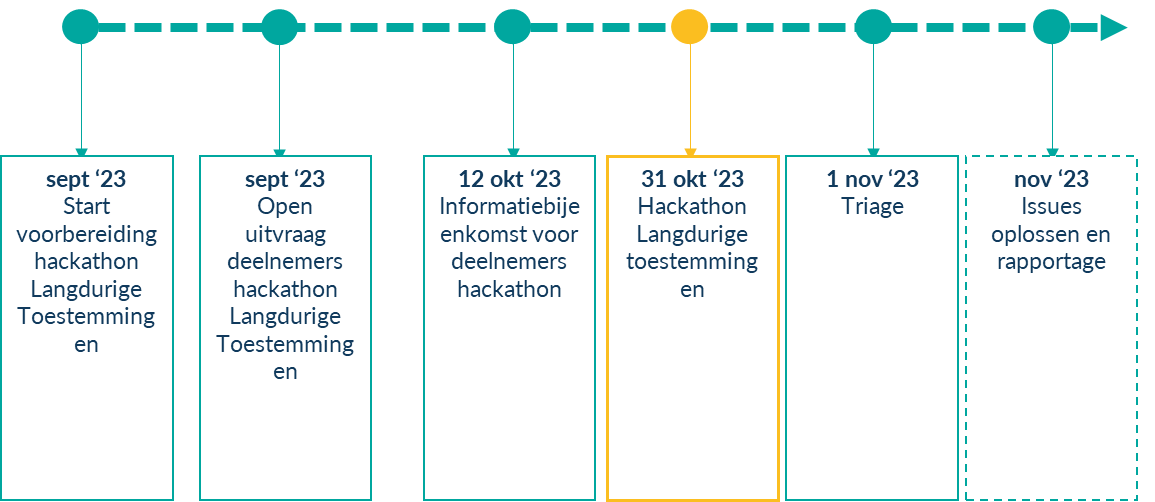 Tabel 1. Deelnemers van de hackathon en hun rol.​
Figuur 2. Fasering​
8
Aanpak
Toelichting testscenario’s 
Tijdens de hackathon zijn vijf verschillende testscenario’s beproefd, die hieronder verder worden toegelicht.
Testscenario 1: Langdurige Toestemming geven
Verifiëren dat de gebruiker in staat om de Langdurige Toestemming te verstrekken.
Testscenario 2: Langdurige Toestemming gebruiken
Verifiëren dat de Dienstverlener Persoon gegevens van de gebruiker bij een aanbieder kan verzamelen op het moment dat de gebruiker een Langdurige Toestemming heeft verstrekt aan de aanbieder.
Testscenario 3: Langdurige Toestemming intrekken
Verifiëren dat de Persoon in staat is om de Langdurige Toestemming in te trekken en dat de Dienstverlener Aanbieder deze wijziging correct verwerkt.
Testscenario 4a: verlopen toestemming* gebruiken, DVP bemerkt dit zelf
Verifiëren dat DVP de toegangssleutel (refresh token) controleert op geldigheid, zodat er geen gegevens kunnen worden verzameld met een verlopen toegangssleutel.
Testscenario 4b: verlopen toestemming*, DVP bemerkt dit niet zelf.
Verifiëren dat de DVA de ook de toegangssleutel (refresh token) controleert op geldigheid, wanneer de DVP dit niet zelf doet.
Testscenario 5: verifiëren dat er geen gegevens verzameld kunnen worden zonder opnieuw toestemming te geven.
Verifiëren dat de DVA de toegangssleutel (refresh token) afkeurt op het moment dat de gebruiker geen actieve Langdurige Toestemming heeft verstrekt aan de aanbieder. Dit om te beproeven dat er geen gegevens verzameld kunnen worden zonder opnieuw toestemming te geven.
9
*Gedurende de hackathon werd er gewerkt met refresh tokens die een geldigheidsduur van 20 minuten hadden
Resultaten
MedMij-deelnemers hebben aanbevelingen gegeven voor het doorontwikkelen van Langdurige Toestemmingen ;
Issues (in de technische specificaties en bij deelnemers) zijn gedocumenteerd in de JIRA omgeving van VZVZ;
Eindrapportage, inclusief nodige aanbevelingen van hackathon deelnemers.
10
10
Hoofdstuk 3
Bevindingen
11
Categorisering bevindingen en aanbevelingen
Algemeen
In totaal zijn er 11 bevindingen geconstateerd en verwerkt in deze rapportage. Tijdens de hackathon zijn bevindingen gelogd in Jira. 
Niet alle bevindingen uit de hackathon zijn één-op-één overgenomen in de rapportage. Waar mogelijk, zijn bevindingen gecombineerd.
Noodzakelijk

Bevindingen en aanbevelingen die een ernstige belemmering vormen voor succesvolle implementatie in de praktijk.


Deze rapportage bevat 4 noodzakelijke bevindingen. Deze zijn inmiddels aangepast in de technische specificaties.
Ter verbetering

Bevindingen en aanbevelingen die wezenlijk bijdragen aan de doorontwikkeling van het afsprakenstelsel en drempelverlagend werken voor de implementatie.


Deze rapportage bevat 7 bevindingen ter verbetering
12
Bevindingen & Aanbevelingen – Noodzakelijk
13
Bevindingen & Aanbevelingen – Ter verbetering
14
Bevindingen & Aanbevelingen – Ter verbetering
15
Bevindingen & Aanbevelingen – Ter verbetering
*Om dit probleem op te lossen heeft het afsprakenstelsel inmiddels de wijziging opgenomen dat de client_id verplicht meegegeven dient te worden.
16
Conclusies en vervolgstappen
Conclusies 
Deelnemers hebben de hackathon als nuttig en effectief ervaren. Het merendeel van de deelnemers gaven na afloop van de hackathon aan goed voorbereid te zijn voor de release van het MedMij Afsprakenstelsel 2.1. Ondanks dat deelnemers dit hebben aangeven is er besloten om aanvullende testdagen te organiseren. Voornaamste redenen hiervoor zijn dat de functionaliteit Langdurige Toestemming doorontwikkeld wordt (huidige issues oplossen en dit nogmaals beproeven) en dat het merendeel van de MedMij-deelnemers niet heeft deelgenomen aan de hackathon. 
Deelnemers bepleitten het verder doorontwikkelen van het de functionaltiteit Langdurige Toestemmingen. Deelnemers hebben voorgesteld om de functionaliteit Langdurige Toestemmingen verder te ontwikkelen. Sommige deelnemers hebben benadrukt dat het belangrijk is om de gebruiksvriendelijkheid van de functionaliteit te waarborgen en raden aan om hier de komende maanden op te focussen. 
Deelnemers dienen rekening te houden met het aanpassen van de token interface. Tijdens de hackathon werd ontdekt dat de token interface onjuist was geïmplementeerd door de verschillende deelnemende DVA's. Dit resulteerde in een situatie waarbij om een client_id werd gevraagd, terwijl dit niet in overeenstemming was met het MedMij Afsprakenstelsel. Het is belangrijk dat deze kwestie wordt aangepakt om te zorgen voor een correcte implementatie van het MedMij Afsprakenstelsel. Om dit probleem op te lossen is inmiddels in het afsprakenstelsel opgenomen dat een client_id verplicht meegegeven dient te worden.
Vervolgstappen
MedMij-deelnemers gaan door met het inbouwen en testen van de technische specificaties. Het is belangrijk om te vermelden dat de verplichtstelling van release 2.1 is uitgesteld tot 31 januari 2024
Mede door de issues beschreven in dit rapport is besloten door VZVZ en MedMij om aanvullende testmomenten te organiseren.
Het team triage zal het overzicht bewaken om ervoor te zorgen dat verschillende issues bij de juiste eigenaar binnen MedMij en VZVZ terechtkomen. 
MedMij Ontwikkeling zal zich richten op het oplossen van de toegewezen issues en zal kijken naar de mogelijkheden om wijzigingen door te voeren in het MedMij Afsprakenstelsel om de implementatie van Langdurige Toestemmingen verder te bevorderen.
17
Behoefte aan meer informatie?
E: pepijn.hesselink@vzvz.nl
T: 06 55 91 38 02

E: carlos.villa.baars@vzvz.nl
T: 06 12 27 81 95

E: ellemijn.oomes@vzvz.nl
T: 06 27 57 45 45
18